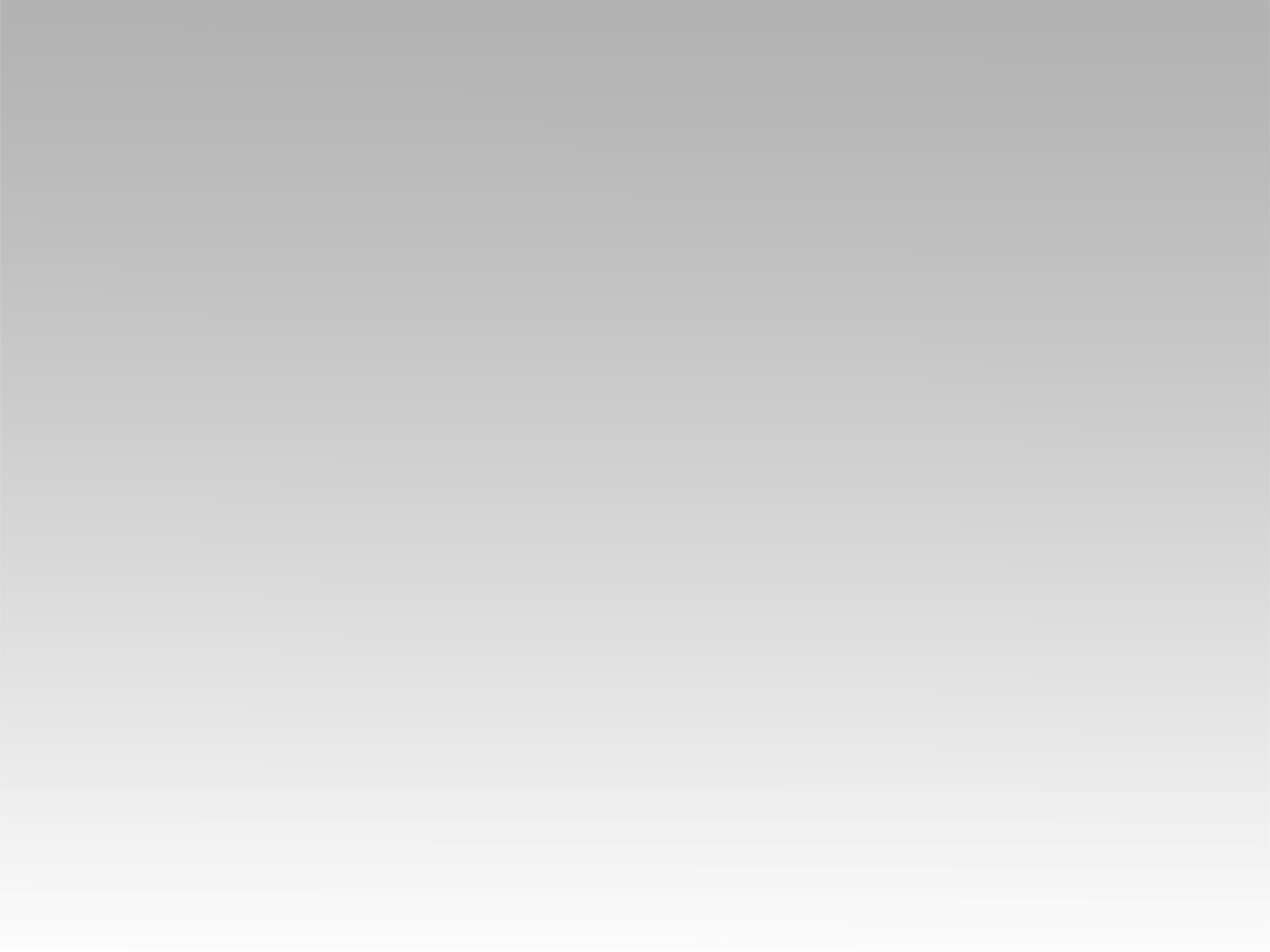 تـرنيــمة
قد ضاقت بي الحياة هنا
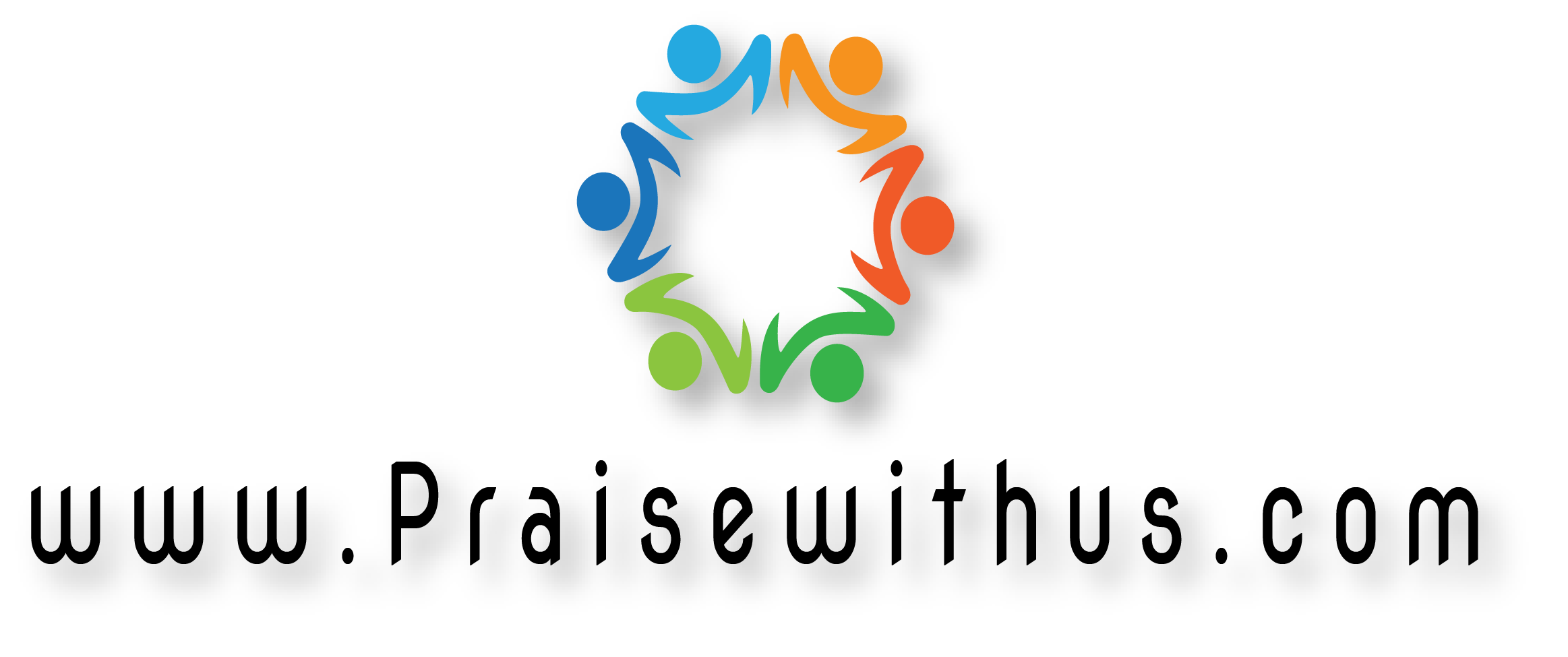 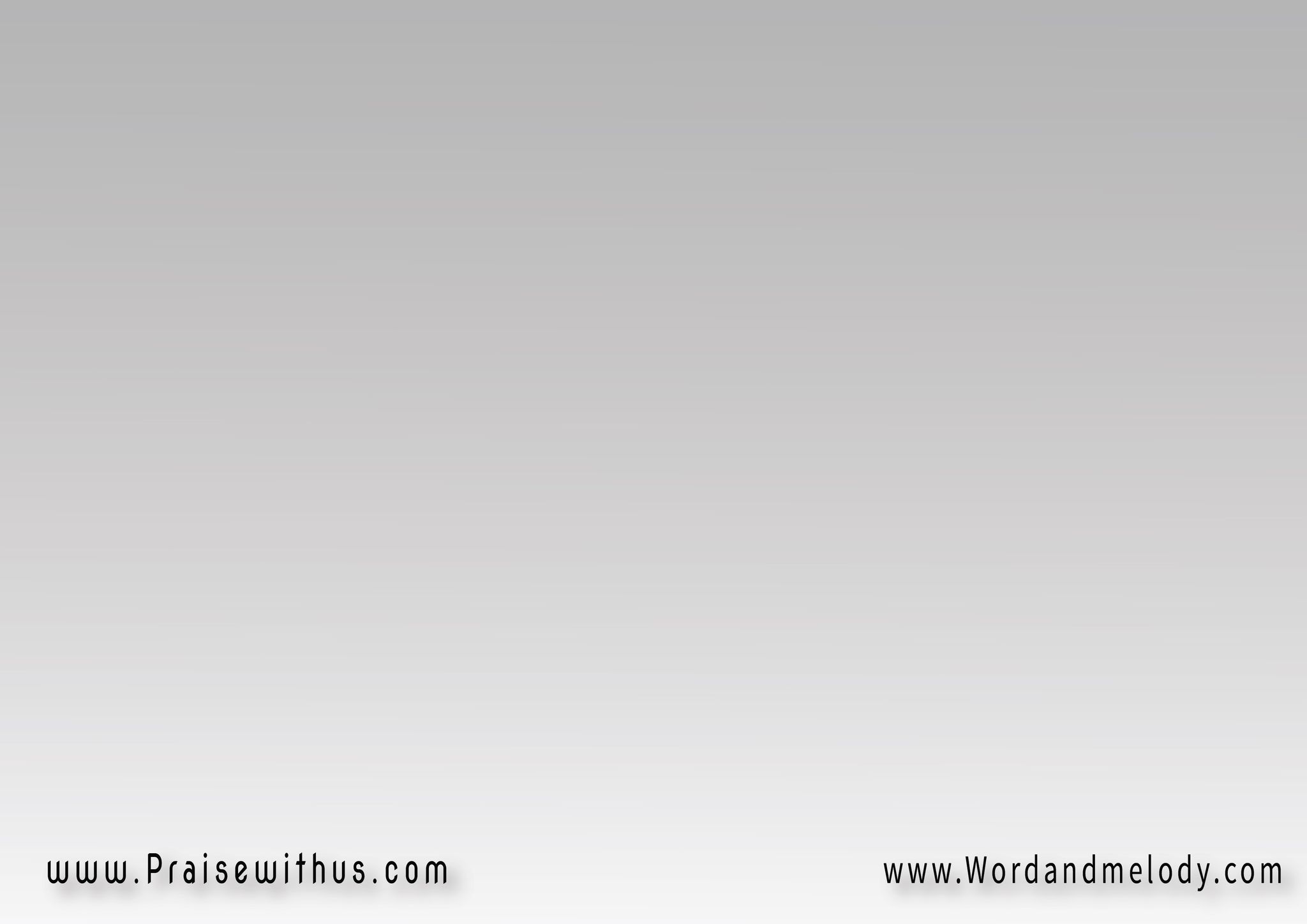 1- 
قد ضَاقَت بيَ الحَيَاةُ هُنا 
يا رَبَّنا الفادِي الحَنَّانهُنا عَلى تِلكَ الأرضِ   
لَيْسَ ليَ أنا مَكان
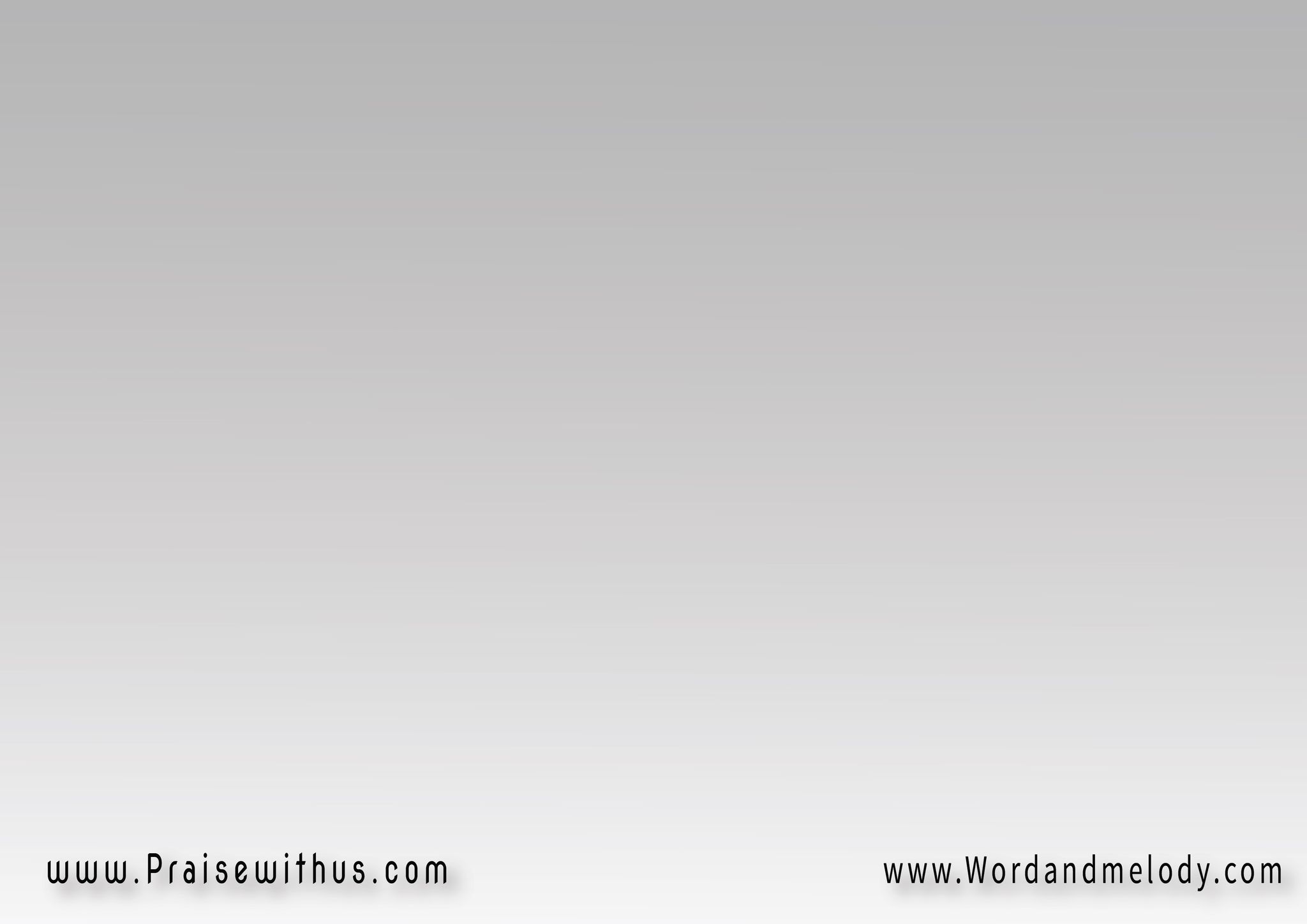 القرار:ليَ اِشتِهَاء أن أنطَلِق  
حَيْثُ أكونُ مَعَ المَسيحيَفرَحُ قلبي كُلَّ حِينٍ   
هُناكَ نفسِي تَستَريح
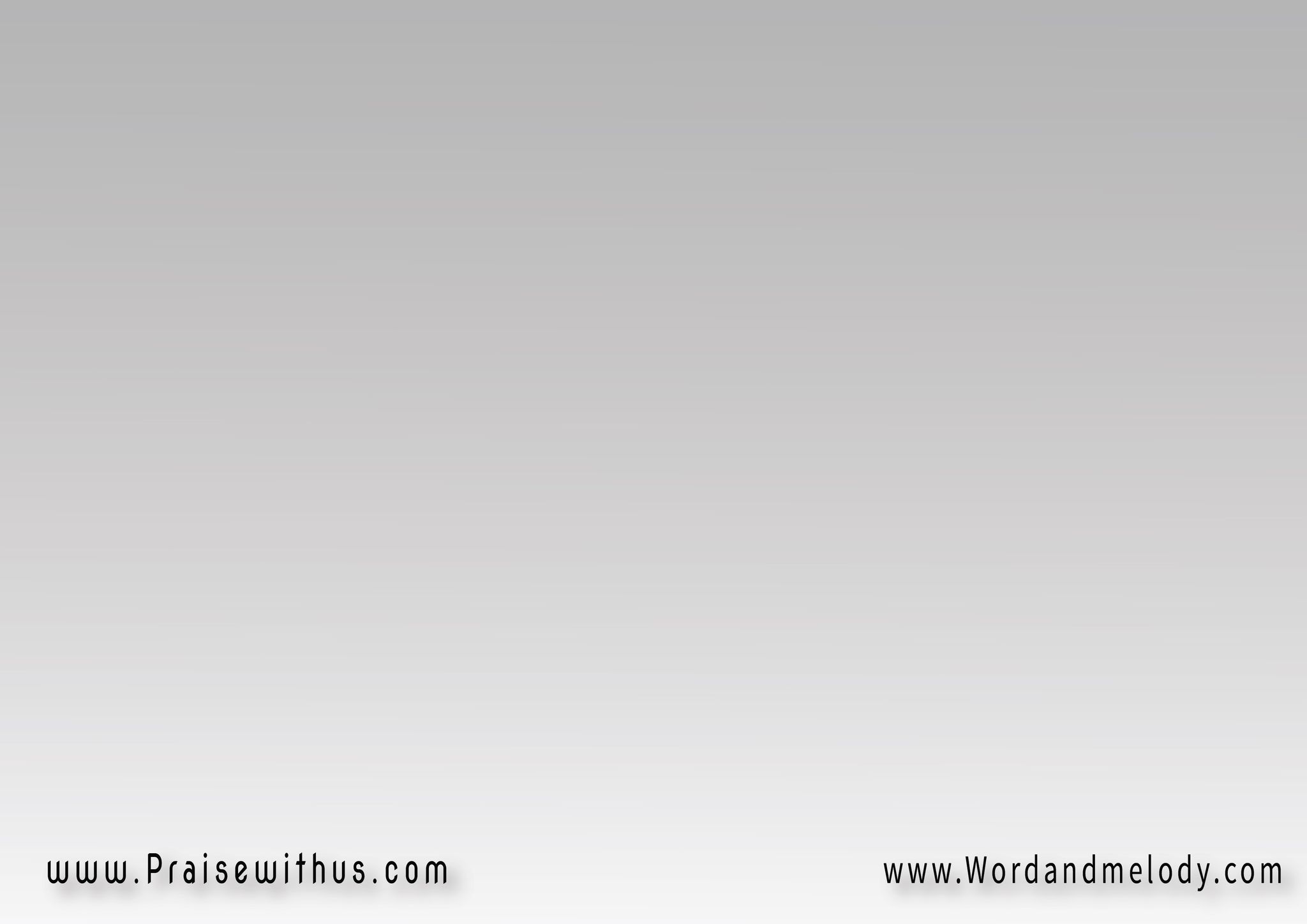 2- 
سَوفَ أرَاهُ بالعَيَان   
أفرَحُ مَعهُ دَائِمَـــاًهُناكَ فَرَحٌ خَــــالِدٌ  
 وَلَيْسَ لِلحُزنِ مَكان
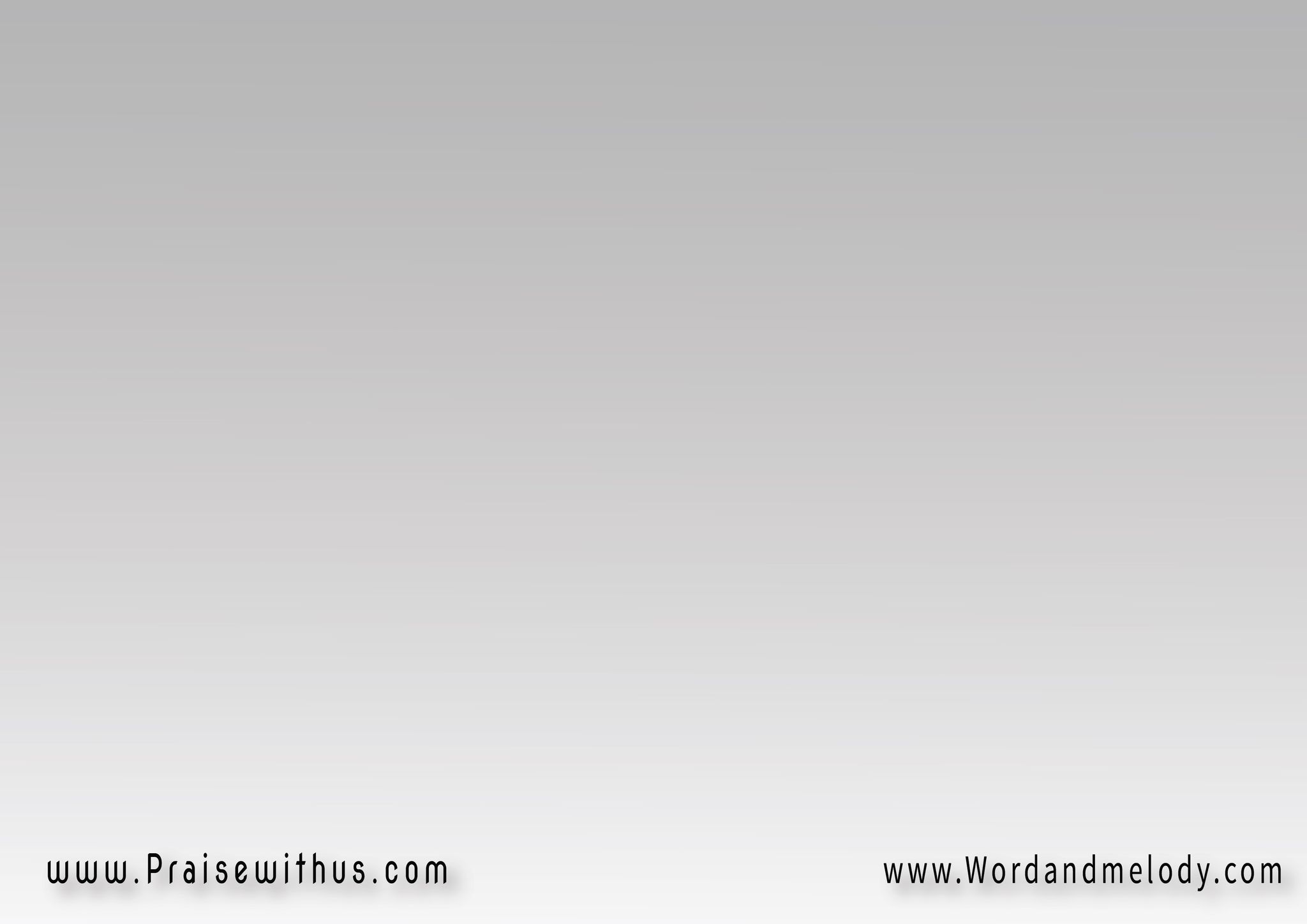 القرار:ليَ اِشتِهَاء أن أنطَلِق  
حَيْثُ أكونُ مَعَ المَسيحيَفرَحُ قلبي كُلَّ حِينٍ   
هُناكَ نفسِي تَستَريح
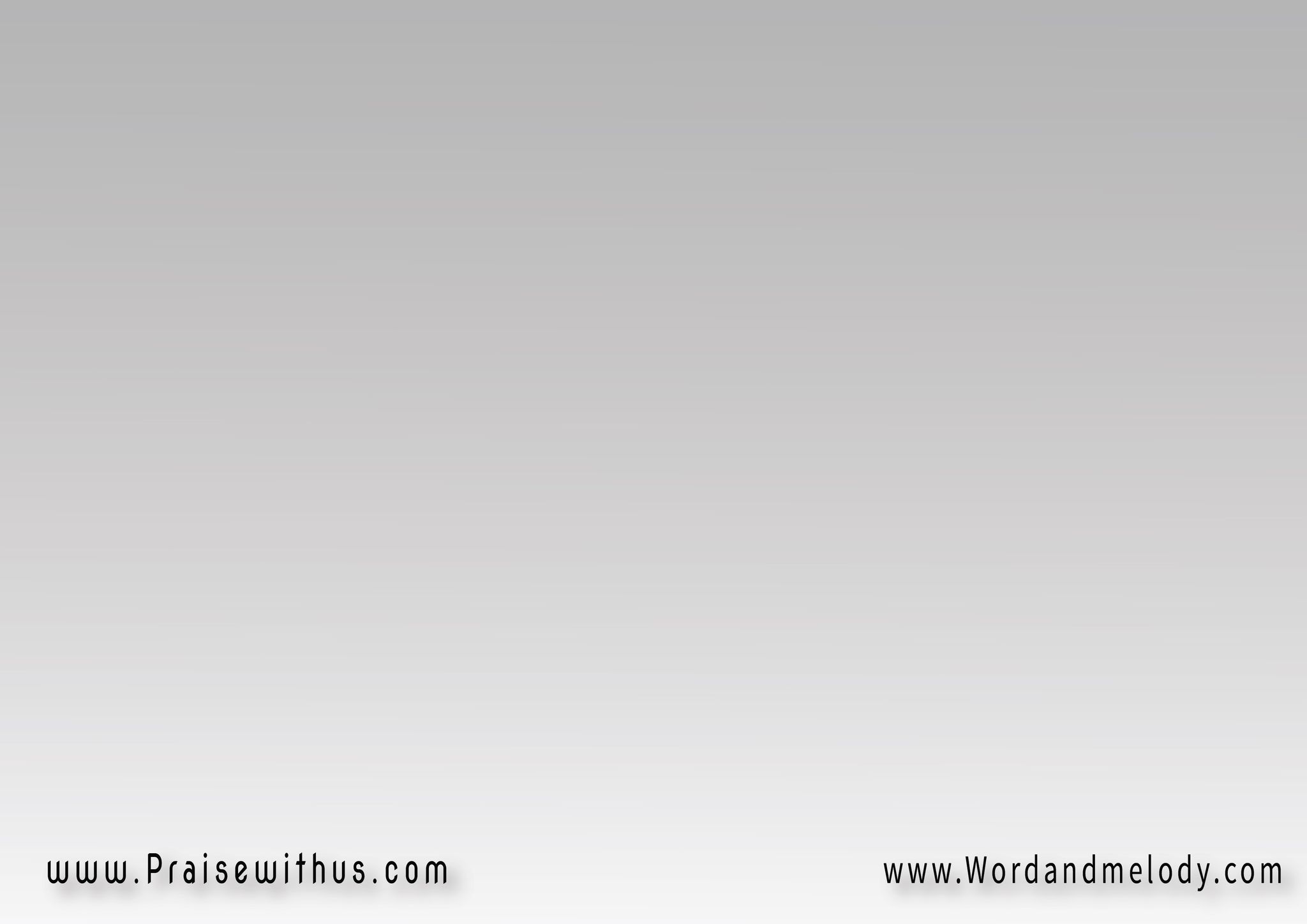 3- 
أعِيشُ دَوْمَاً في هَناء 
وَأترُكُ أرضَ الهَـوَانوَمَعْهُ أبقَى لِلأبَد  
 فَذاكَ أفضَلُ جِدَّاً
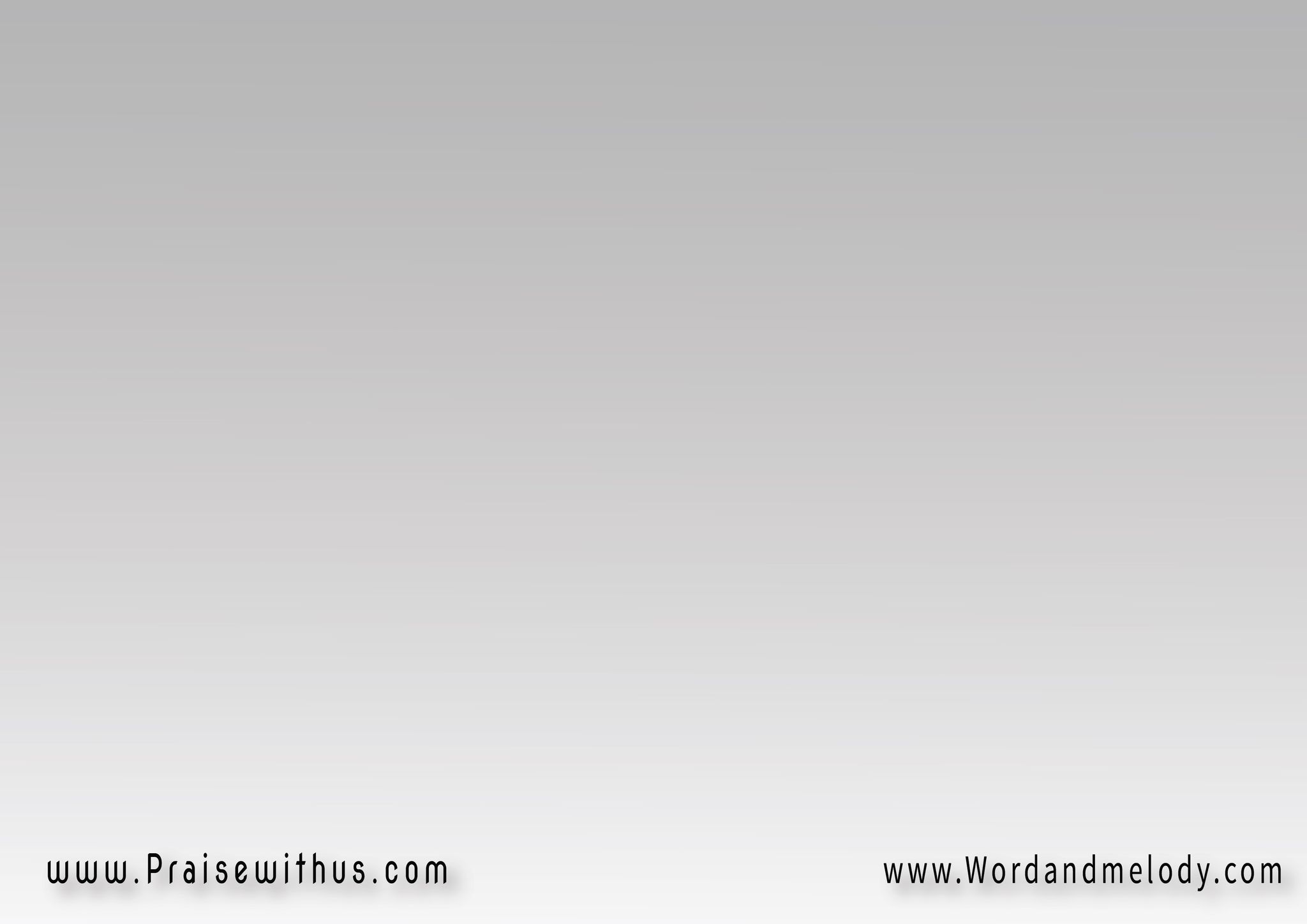 القرار:ليَ اِشتِهَاء أن أنطَلِق  
حَيْثُ أكونُ مَعَ المَسيحيَفرَحُ قلبي كُلَّ حِينٍ   
هُناكَ نفسِي تَستَريح
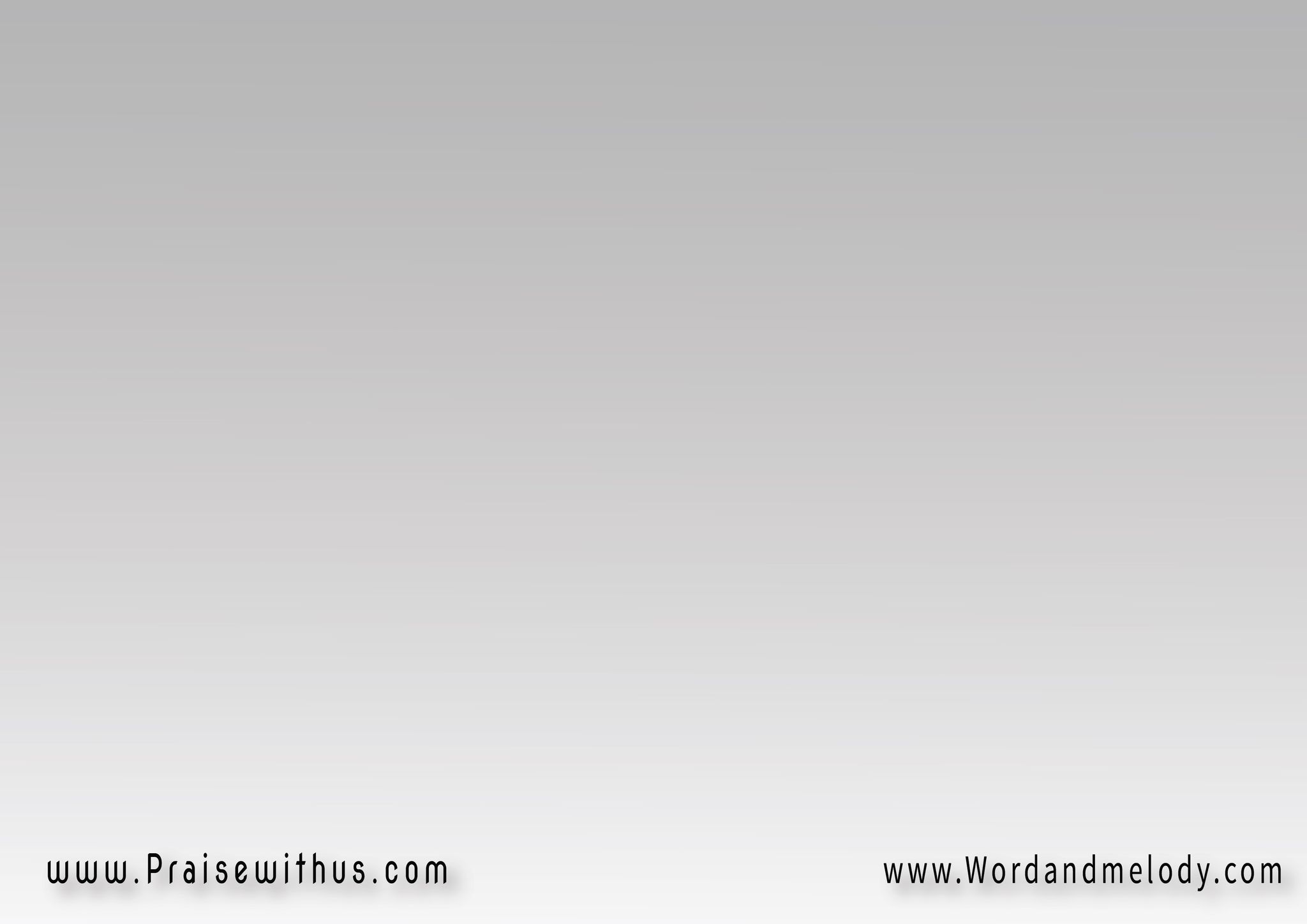 4- 
سَوْفَ أرَاهُ عَن قَريب
عَلى السَّحَابِ ظافِرَاًلَكِن عَزَائي الآنَ هوَ
إنِّي أرَاهُ بالإيمَان
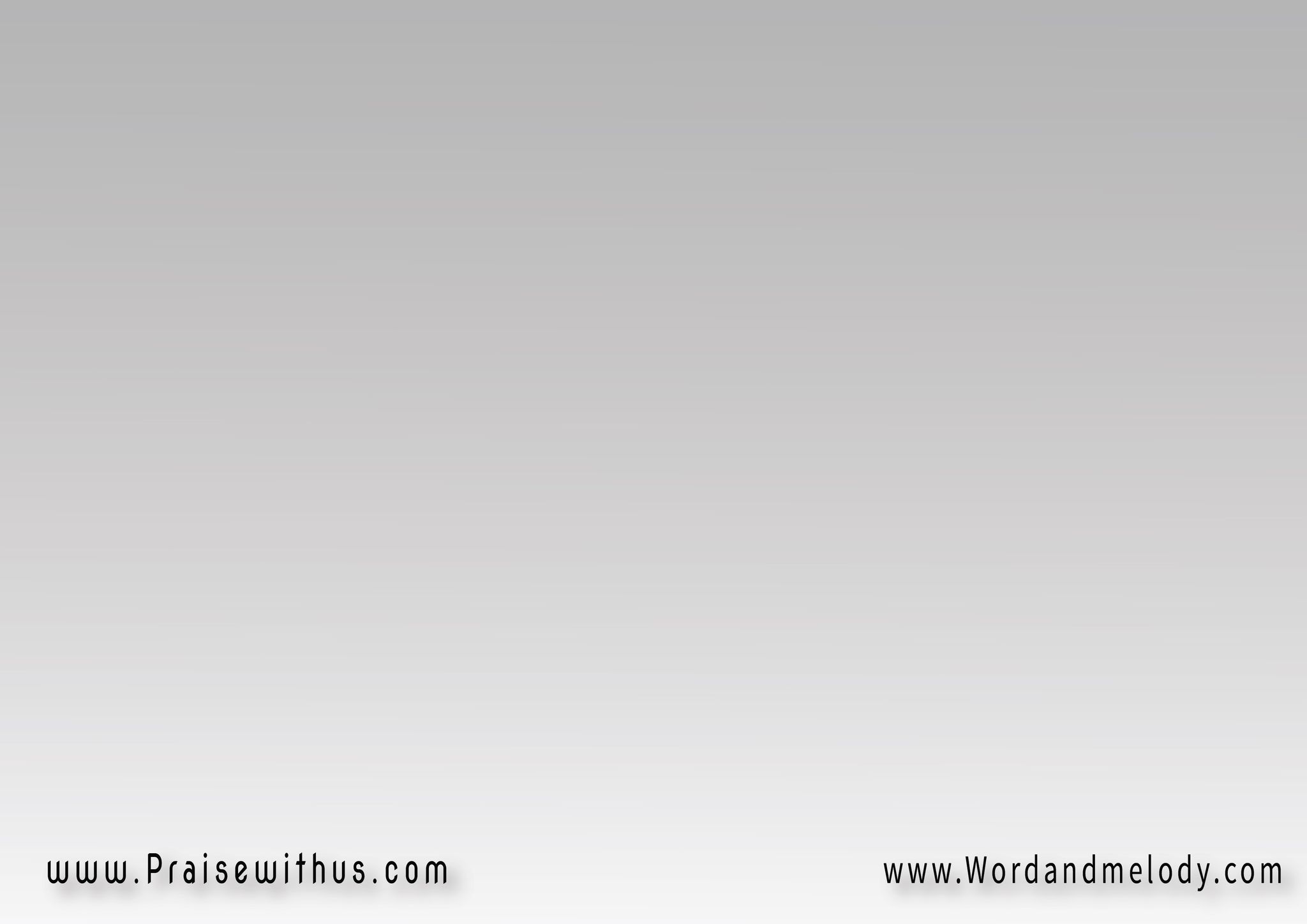 القرار:ليَ اِشتِهَاء أن أنطَلِق  
حَيْثُ أكونُ مَعَ المَسيحيَفرَحُ قلبي كُلَّ حِينٍ   
هُناكَ نفسِي تَستَريح
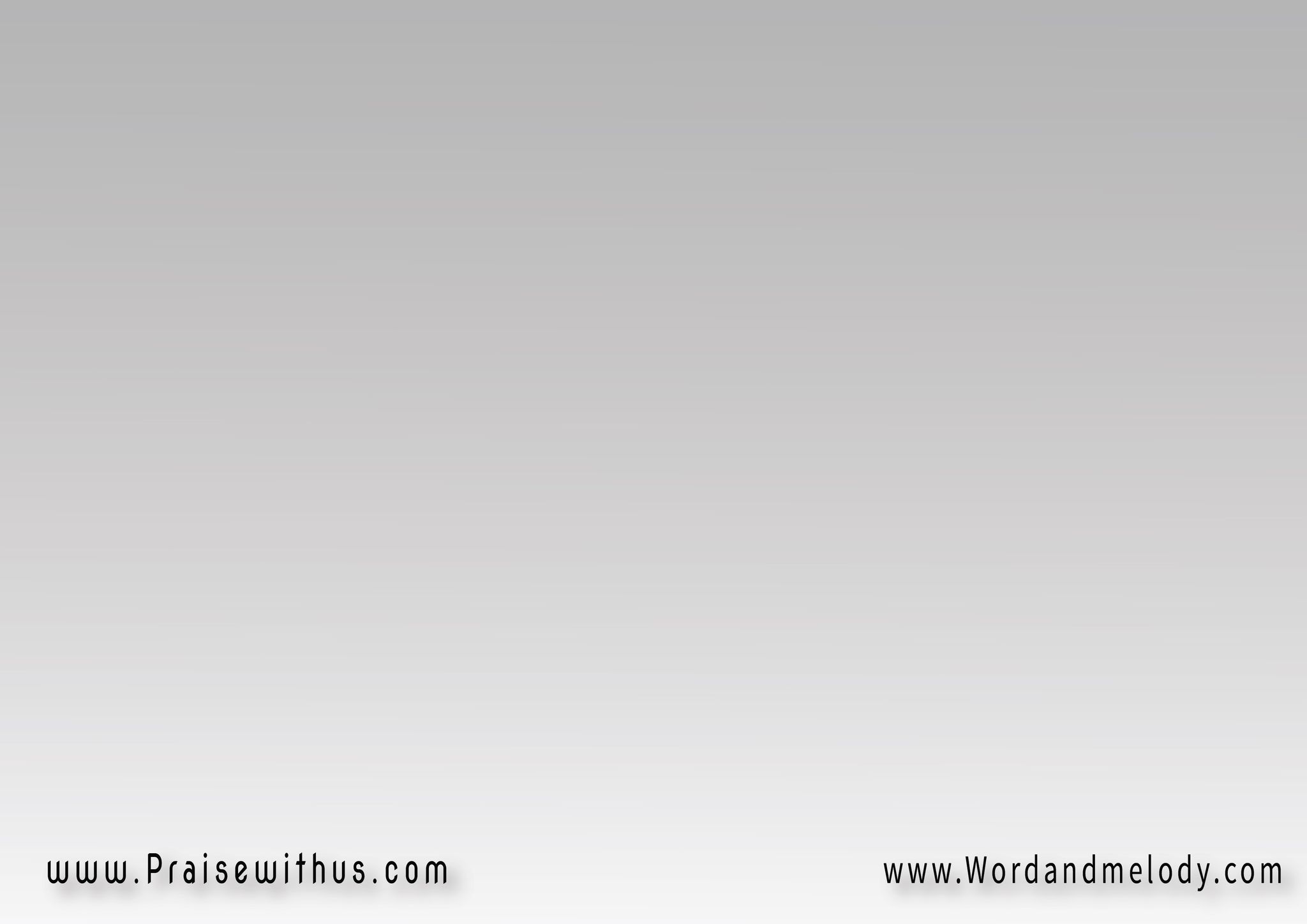 5- 
بَاتَ رَجَاءٌ في نفسي أن 
ألقَى يَوْمَاً ذا الرَّحمنقلبي اِستَعَدَّ إذ يَبدُو
بالفَرحِ دَوْمَاً هَاتِفاً
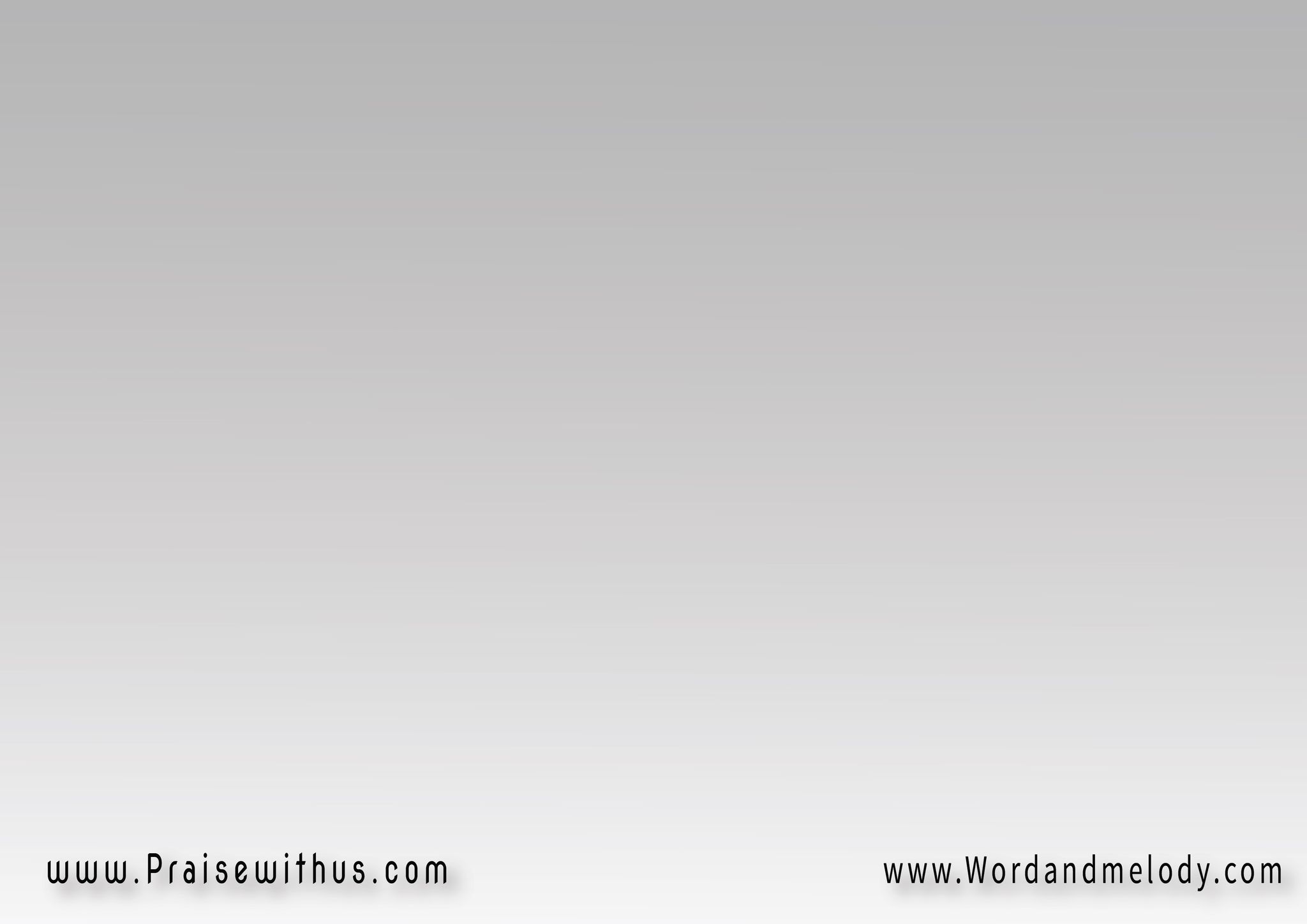 القرار:ليَ اِشتِهَاء أن أنطَلِق  
حَيْثُ أكونُ مَعَ المَسيحيَفرَحُ قلبي كُلَّ حِينٍ   
هُناكَ نفسِي تَستَريح
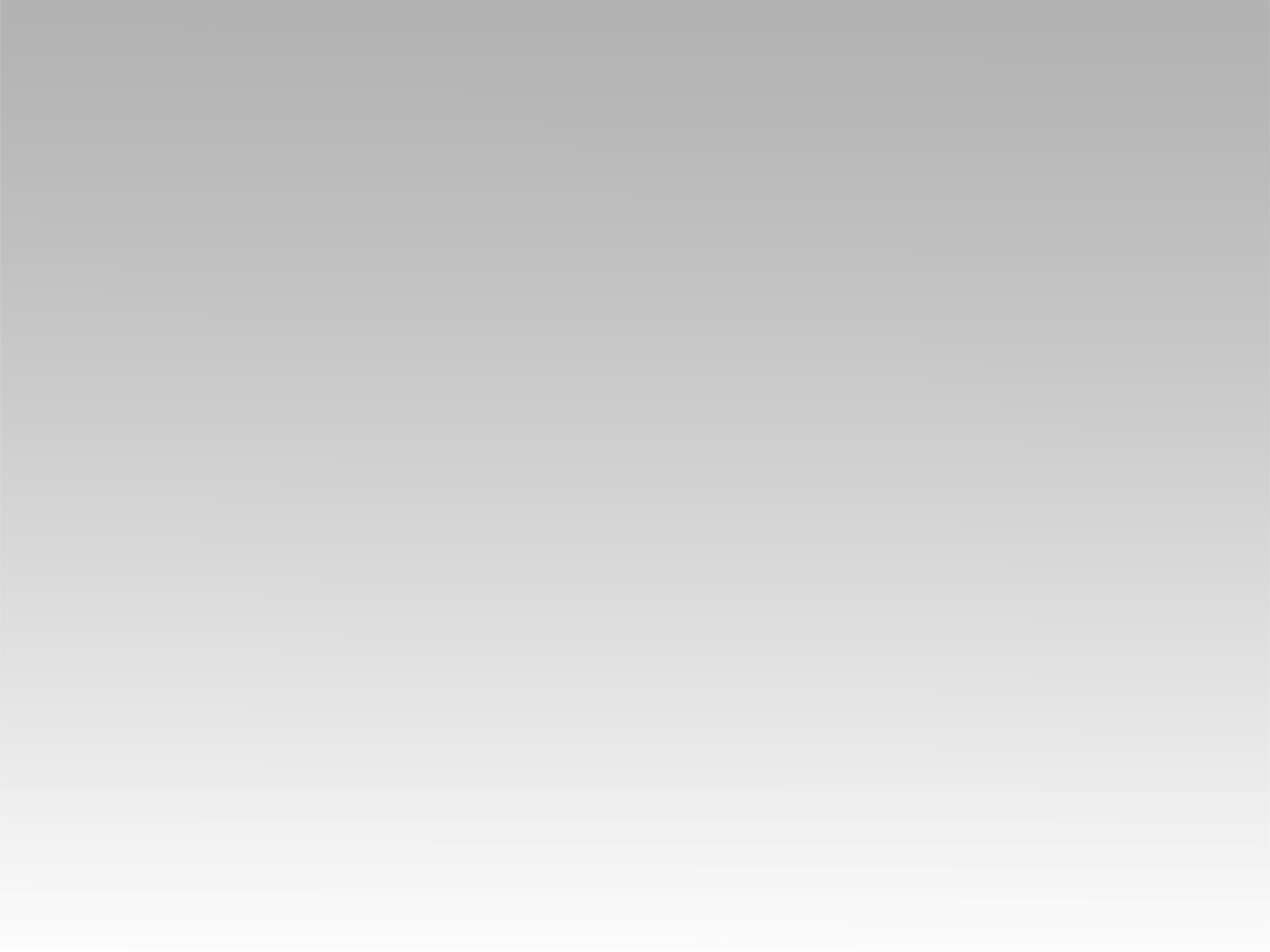 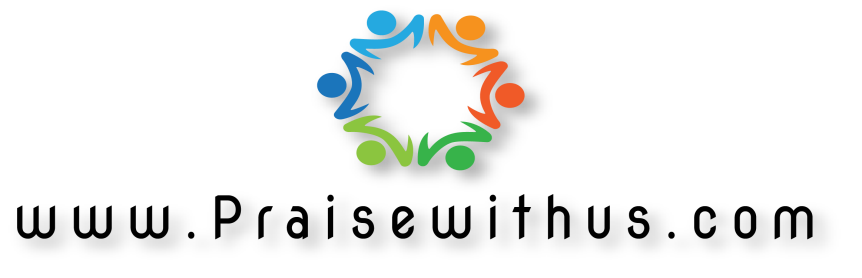